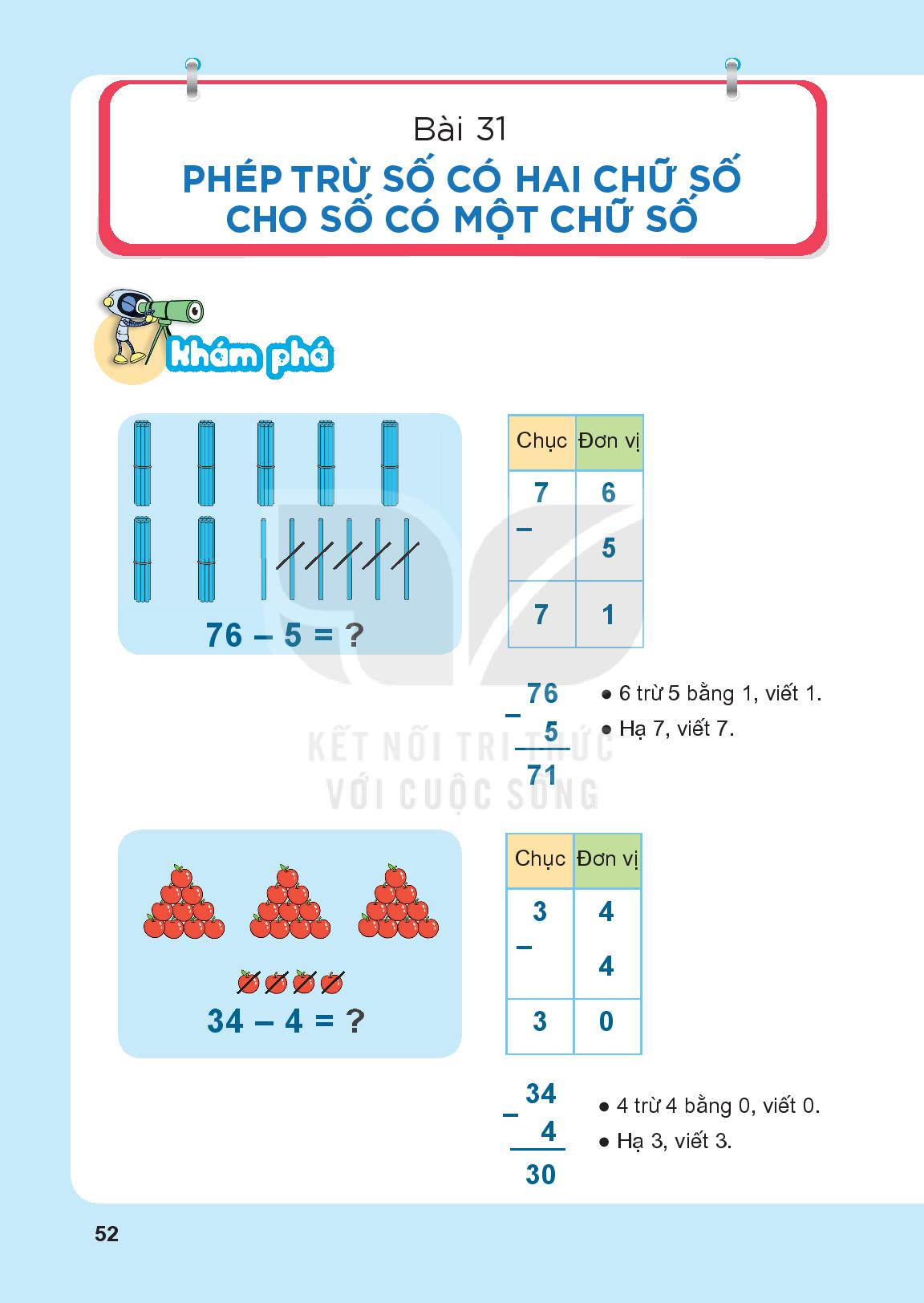 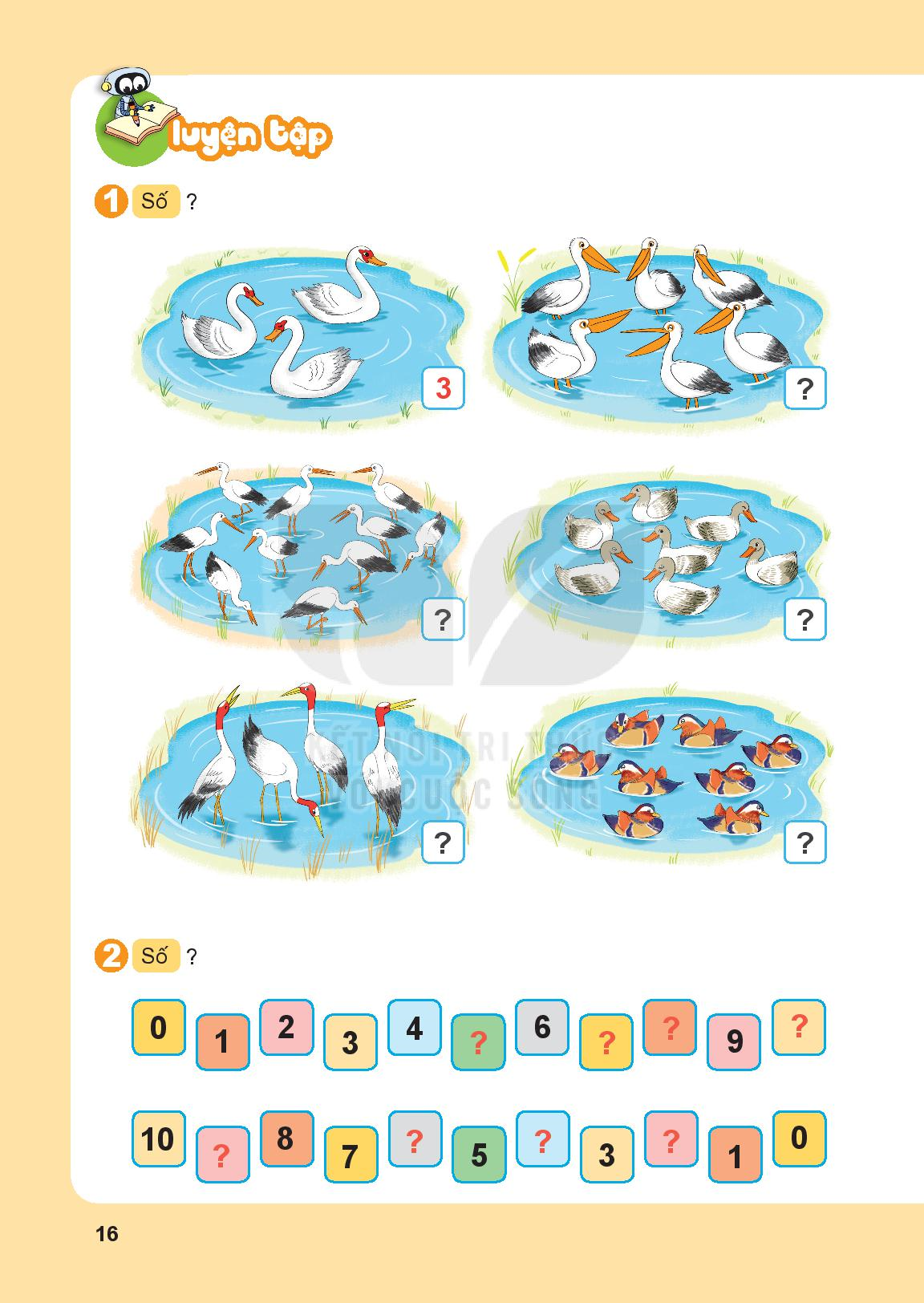 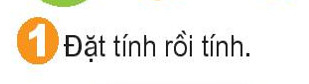 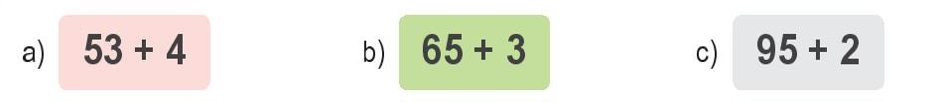 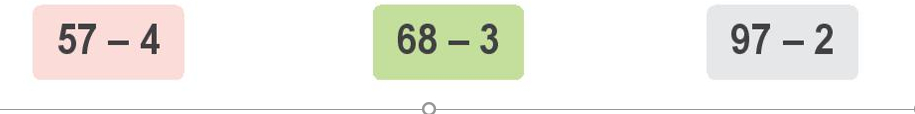 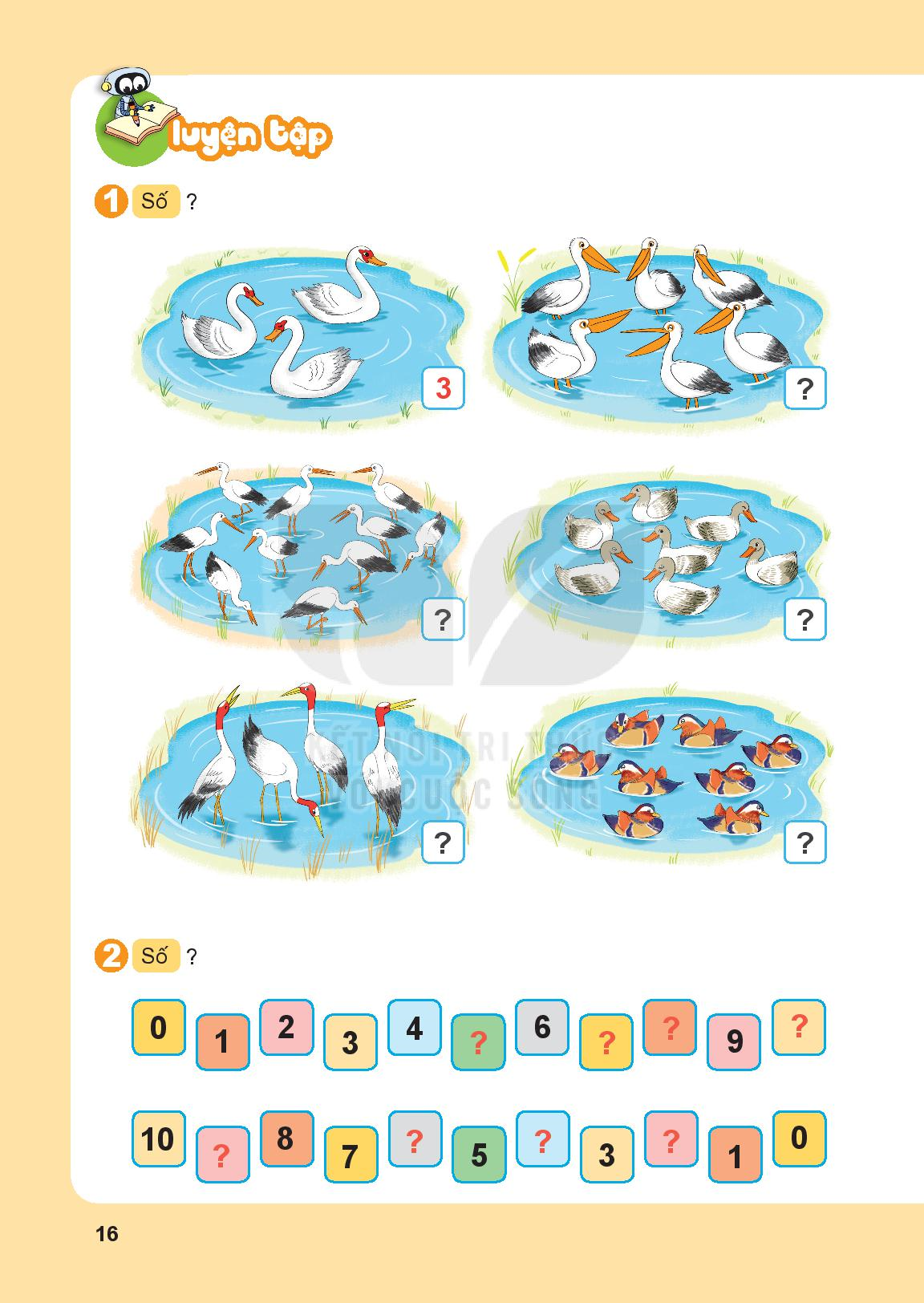 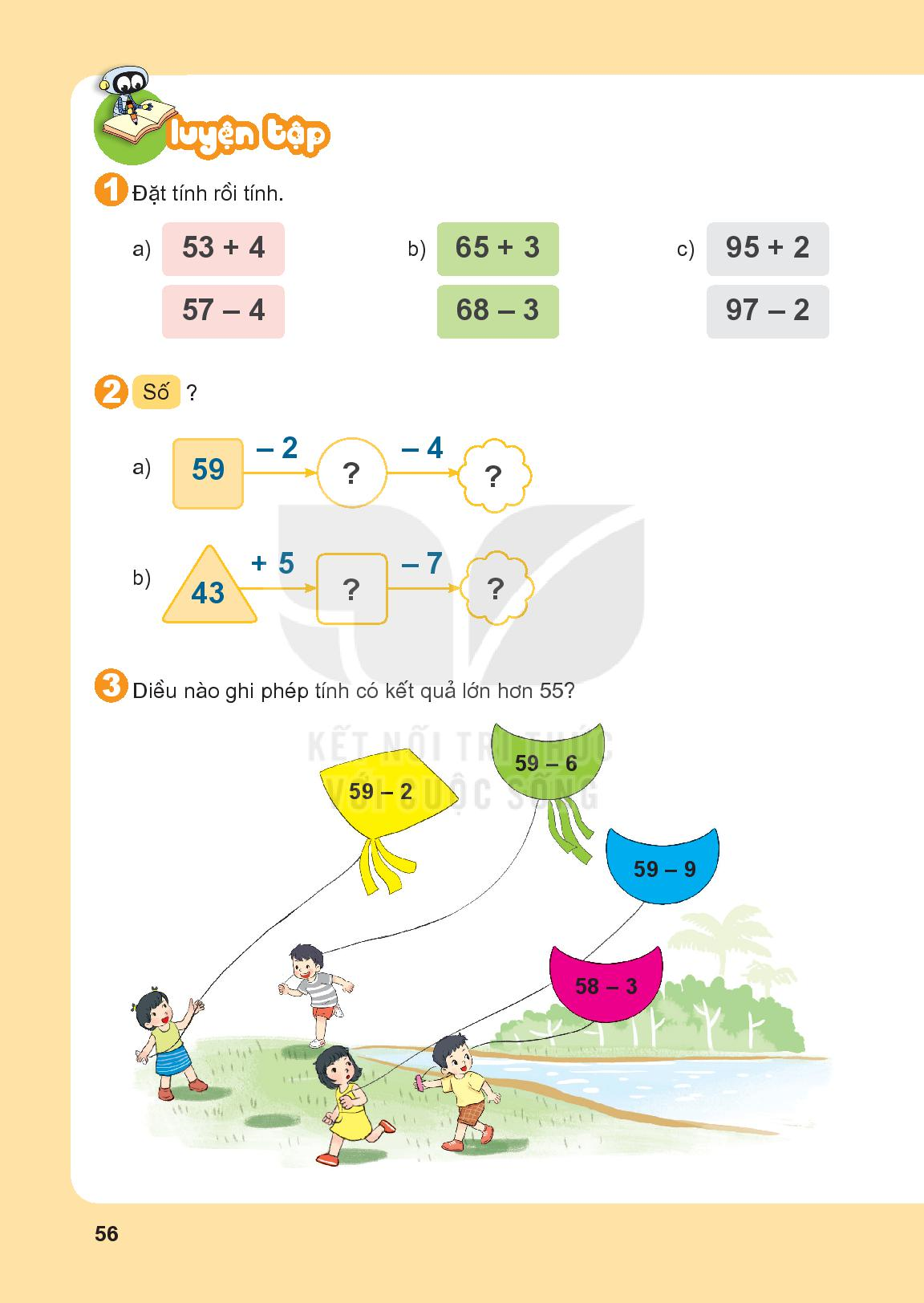 57
53
41
48
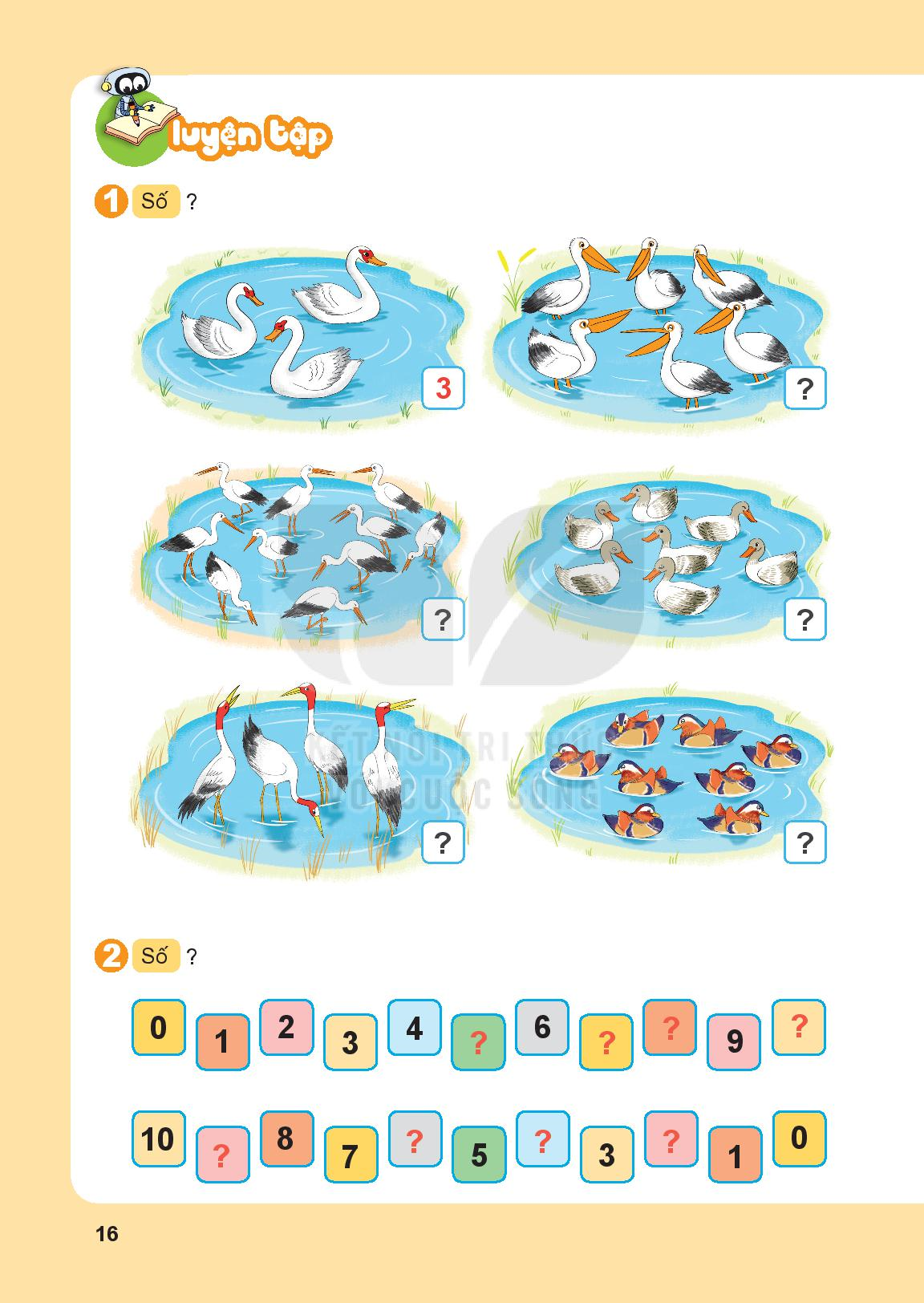 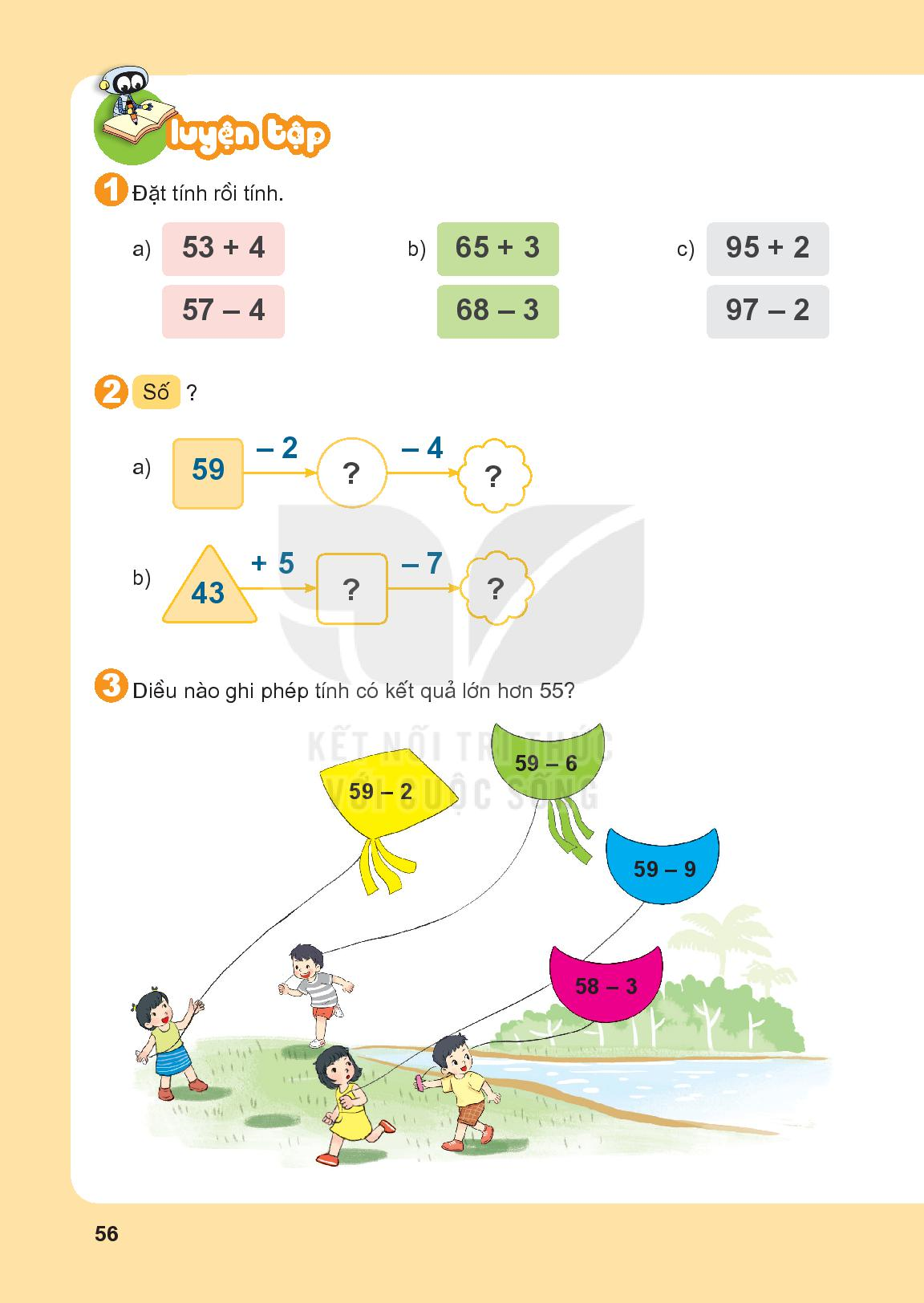 53
57
50
55
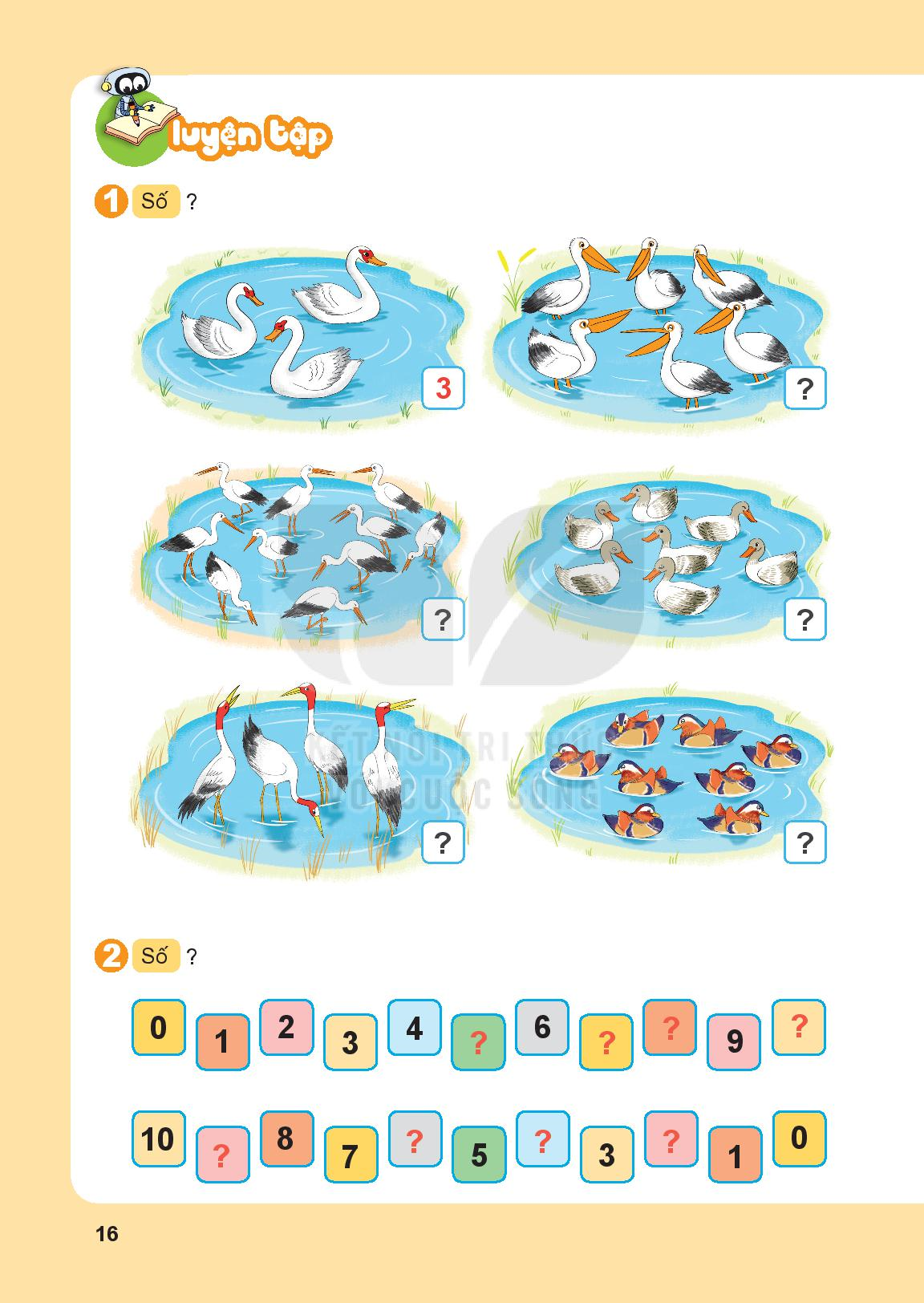 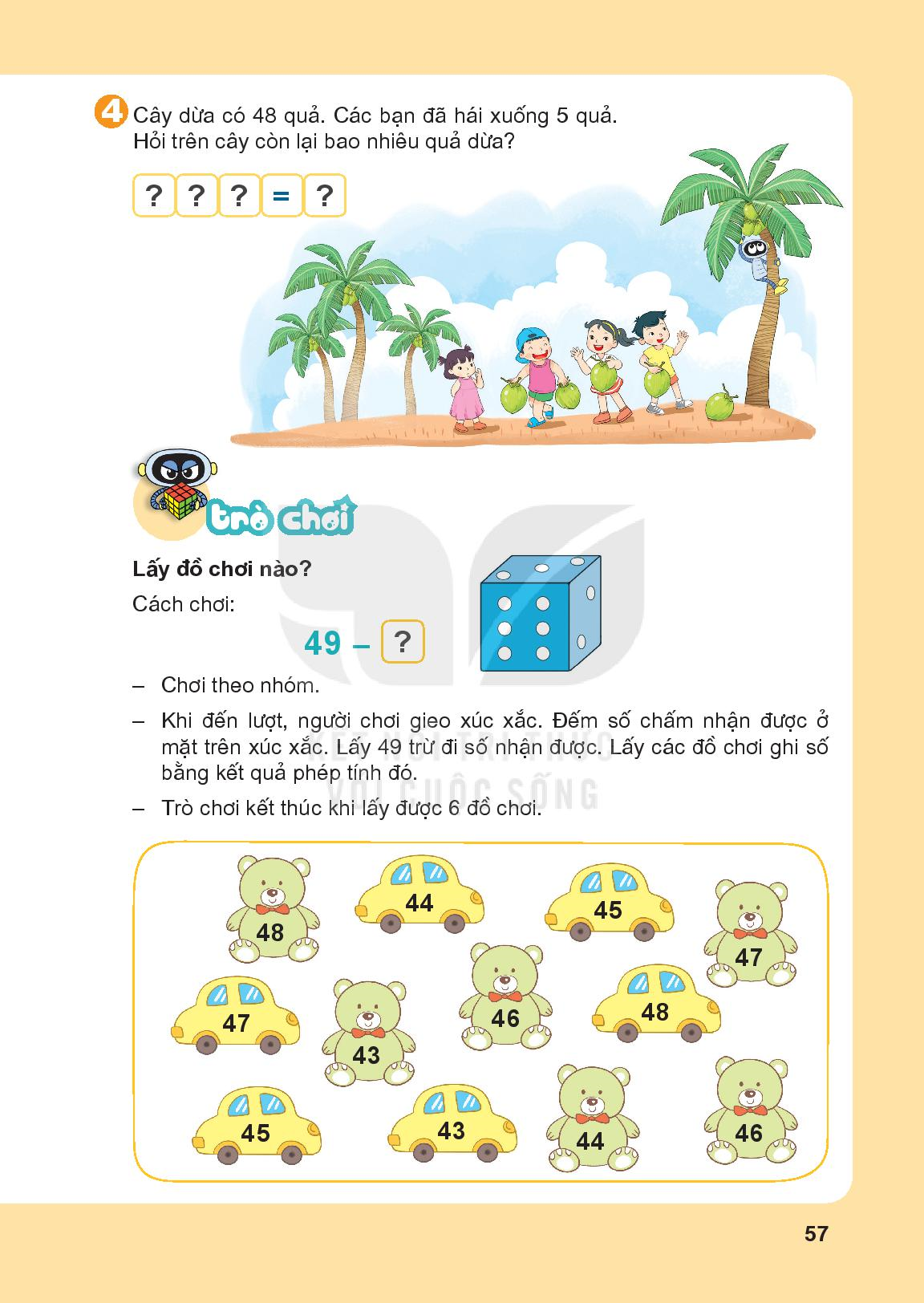 43
5
-
48
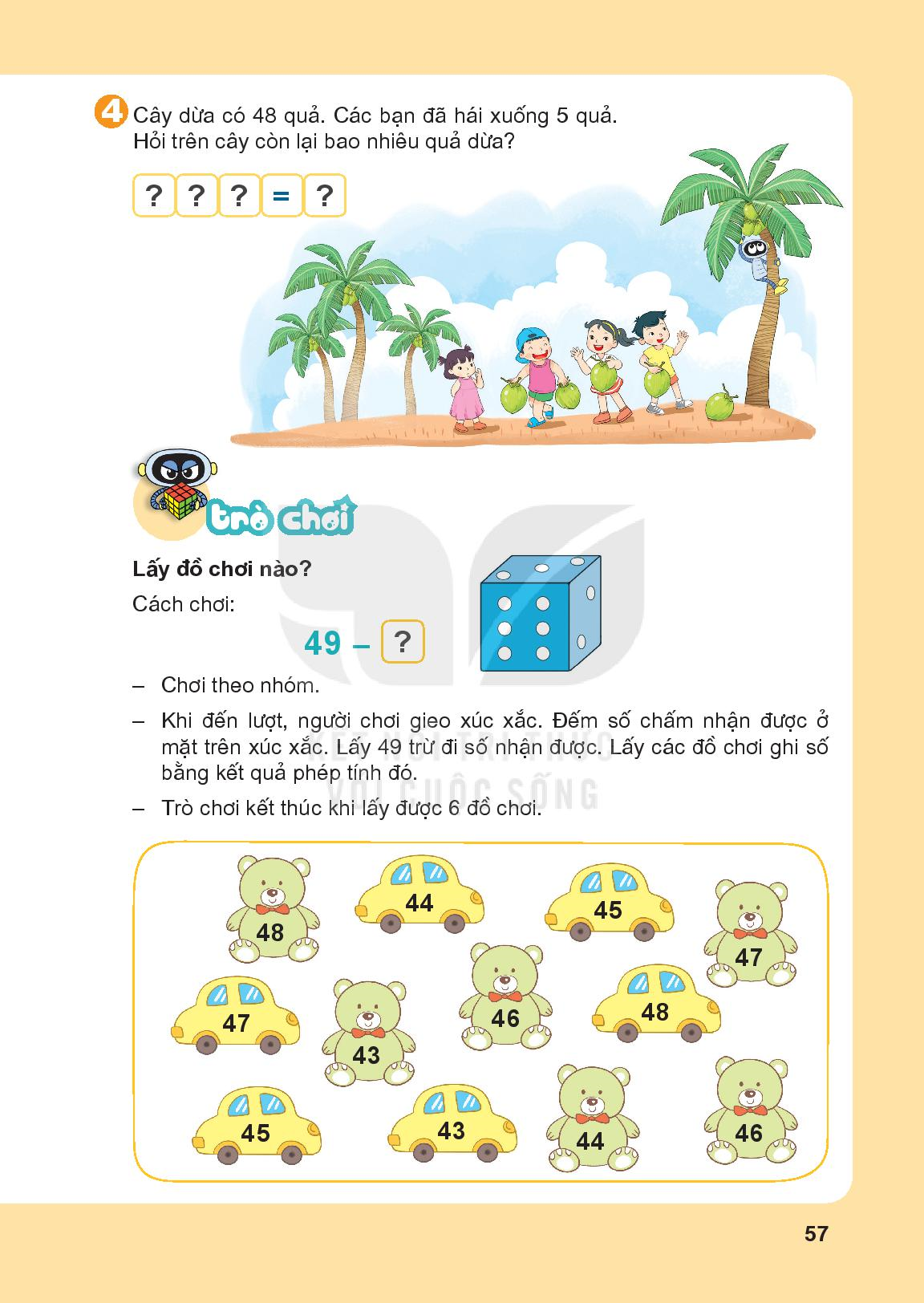 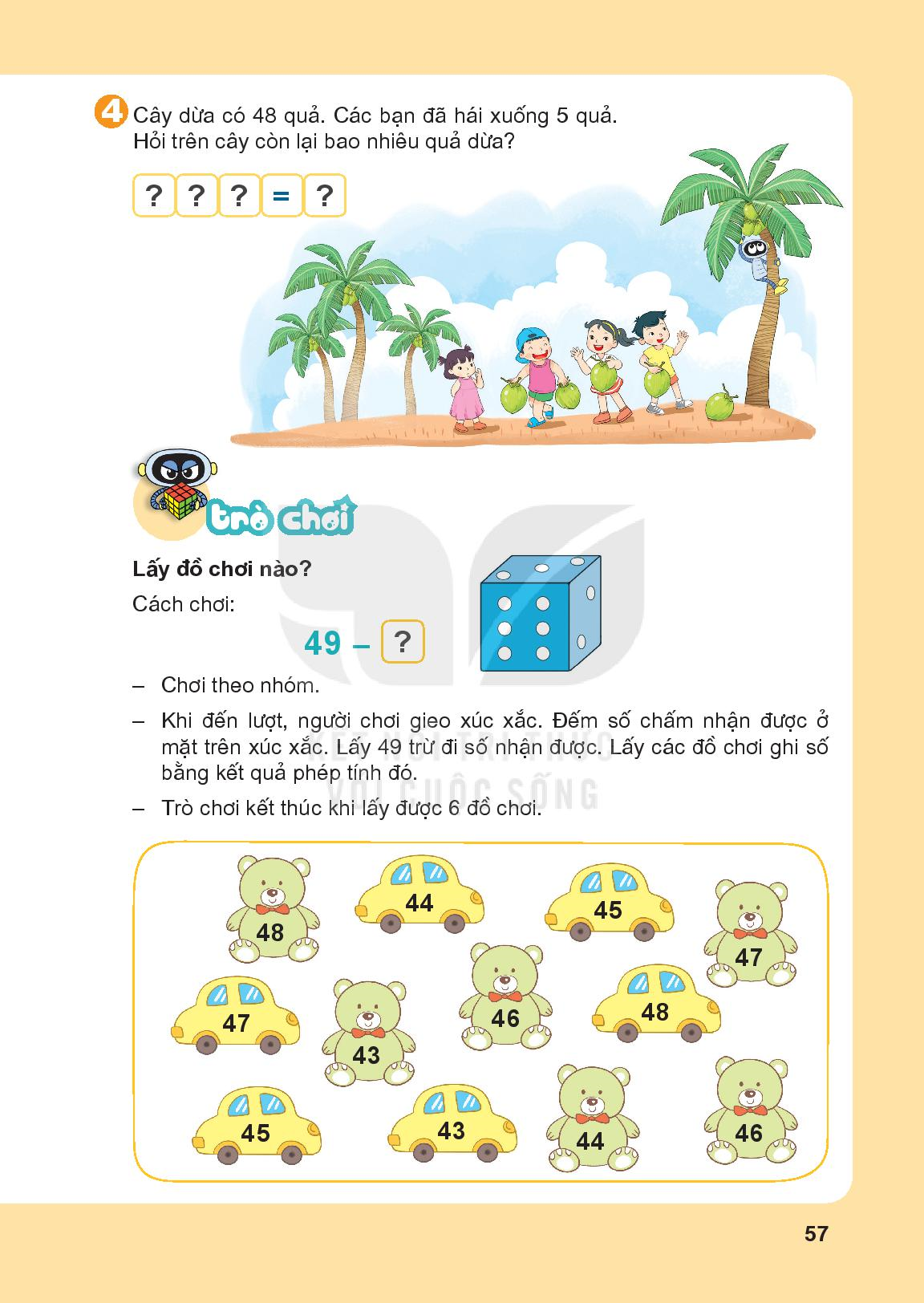 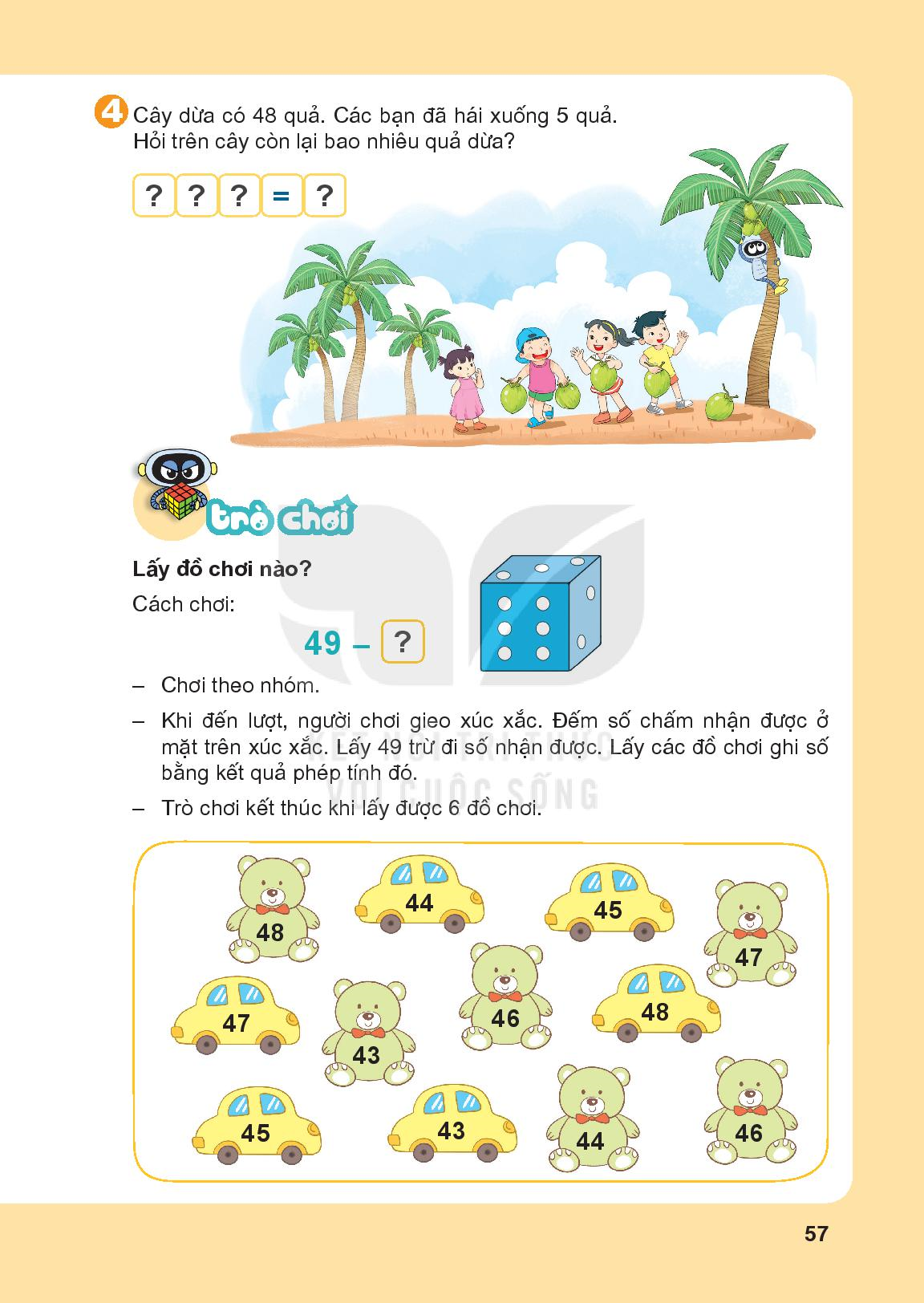 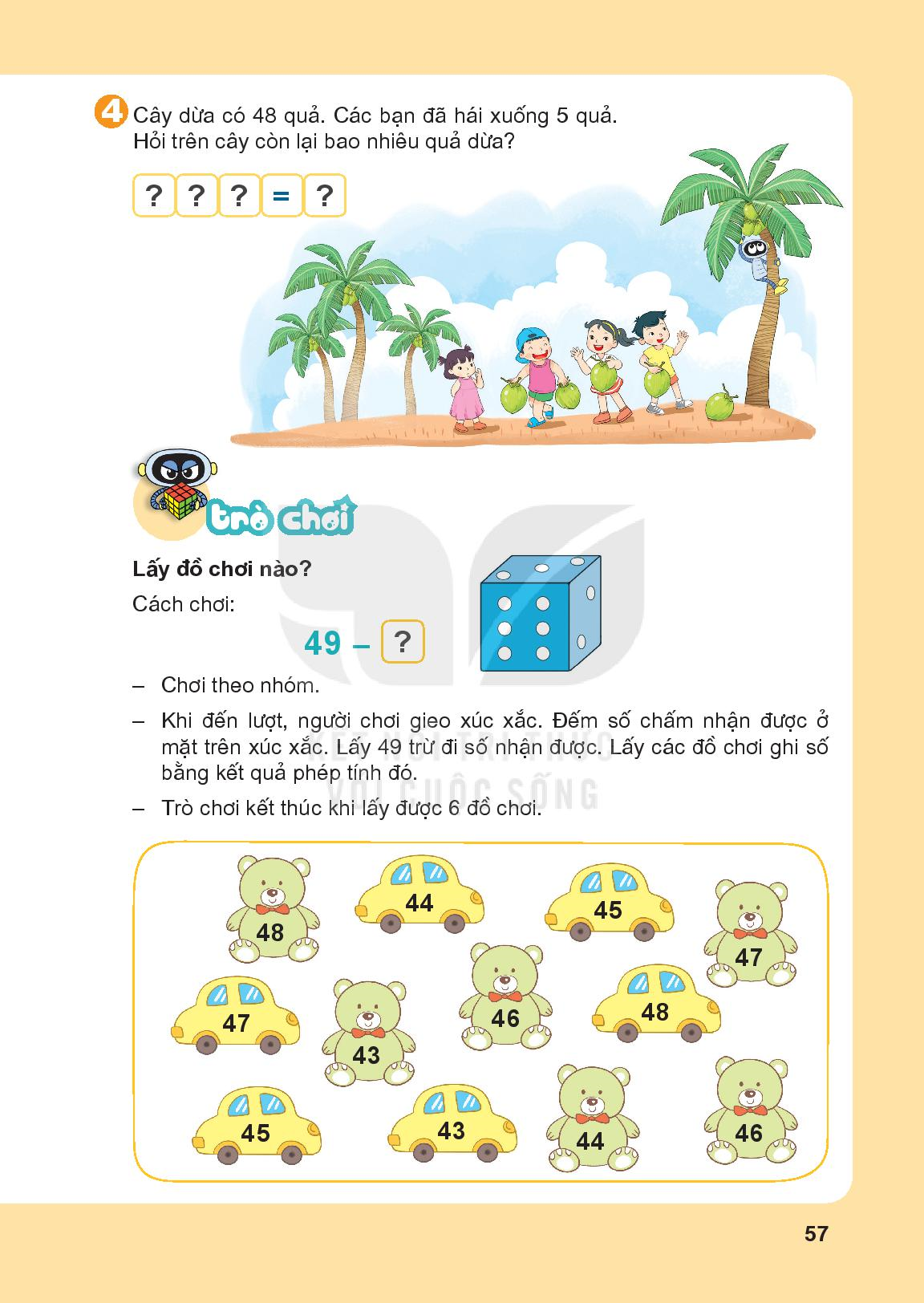